Tracking Renewable Scholarshipsusing Microsoft Access
Presented by Rosiland Garner
Mississippi State University

September 15, 2014
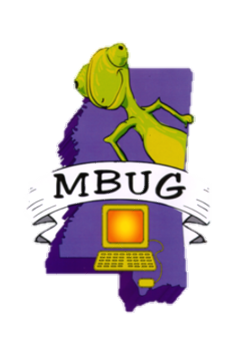 Scholarship Access Databases
New Freshman and New Transfer Student Academic Scholarship Database

Scholarship Awards Database – for Renewable Scholarships (only store data for current year and 3 years prior)

Scholarship Awards Archival Database – for Renewable Scholarships (1998 – 2010 data)

Engineering Awarding Database
Data Information Pages in Awards Database
General Student Information
Fall Semester
Spring Semester
Summer Semester
State Pride Scholarships
Private Scholarships
Leadership and Service Scholarships
Departmental Scholarships
Data Entry Methods
New Aid Year Rollover Process – new and current awards (main method)

Spreadsheets imports – mainly for State Pride, Leadership & Service, Private, and Departmental Scholarships

Copy of older data – completely by ITS-EIS staff

Manual entry – completed by Scholarship Office staff (rarely happens)
Visual Basic Code - Behind the Scene Processing
Initial aid year filtering for all pages
Search, save, undo, and add student logic and functionality
Load logic and functionality
Spreadsheet logic and functionality
System Updates
10th Class Day Update Process – executed by ITS-EIS staff

End of Semester Update Process – executed by ITS-EIS staff

Summer Updates – handled manually by Scholarship Office Staff
Questions?
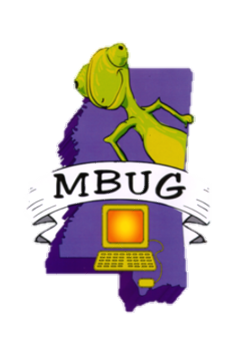 Contact Information
Rosiland Garner
rgarner@its.msstate.edu
662-325-9177

Angie Sherrer
asherrer@saffairs.msstate.edu
662-325-7435
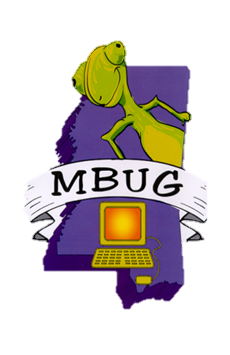